HOORAY HOORAY FRIDAY
Fri 16：00-19:00
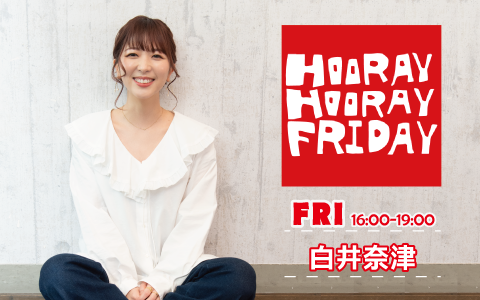